学生资助申请指南
申请资助注意事项
学生申请注意事项：
1.学生申请登录身份证号请确保存在，如不存在请学校及时导入。

2.申请表中“下一步”操作中均包含自动保存功能，若填写中断，只需重新打开申请表进行信息补充
完善，无需重新填写全部内容。

3.家庭成员信息中，无需填写（外）祖父母相关内容，填写的家庭人口数需包含本人。系统自动生
成的家庭成员列表为填写的家庭人口数减1。

4.申请表保存完毕后，需回到主页进行提交。

5.对于已经提交的但是尚未进行审核的申请表，学生可以自行撤回申请表，修改填写内容。

6.所有上传图片证明材料仅供佐证，不强制要求上传。

7.各类家庭类型均有简单的类容说明，建议根据说明内容进行填写。
申请资助
学生资助申请分为移动端和电脑端两种方式，采用身份证号+密码方式登录。
学生身份证号来源于【特殊困难学生就学信息库】->【信息比对】->【在校生信息导入及比对】。
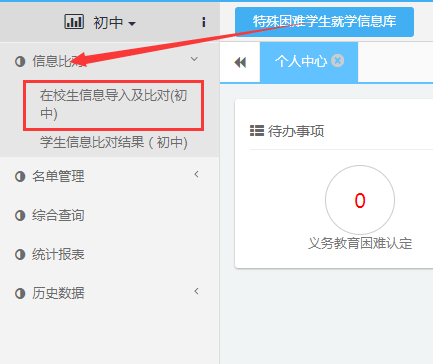 移动端申请资助（1）
关注江苏生学生资助微信公众号，进入江苏省学生资助申请平台。
在登录页面输入身份证号、密码、验证码，进入申请信息列表页面。
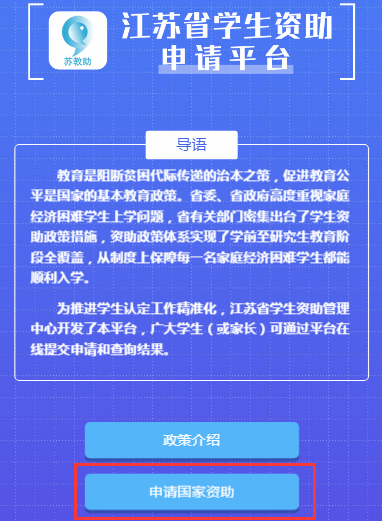 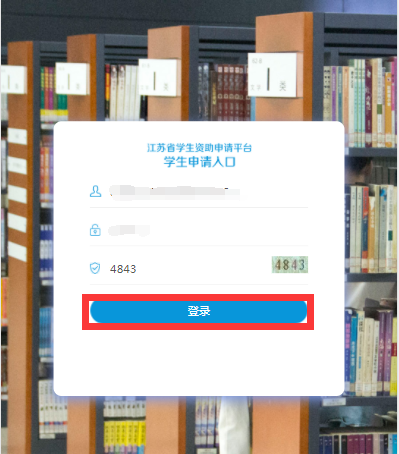 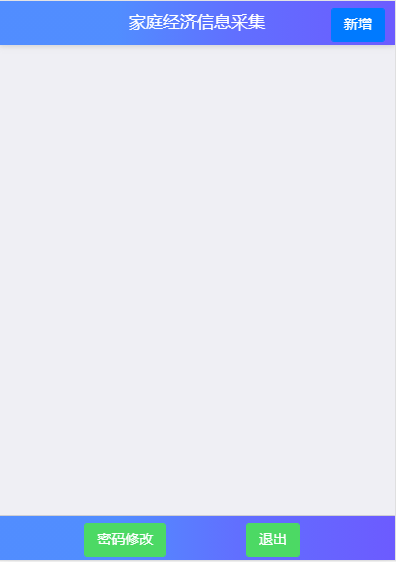 移动端申请资助（2）
密码修改和退出
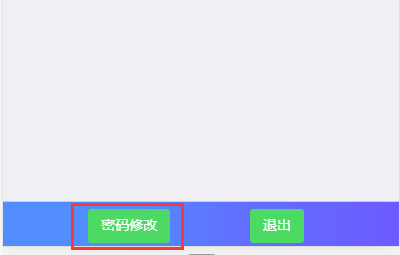 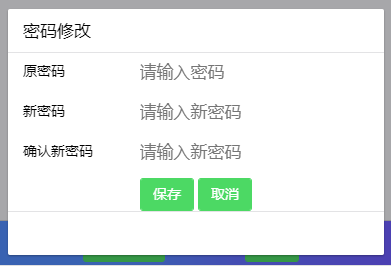 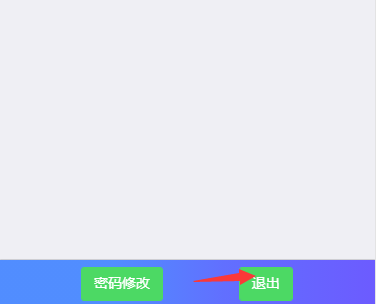 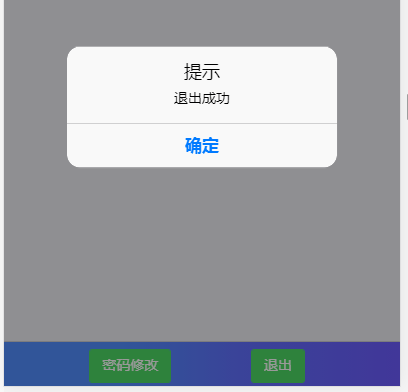 移动端申请资助（3）
点击新增按钮，阅读申请须知，点击已阅读，开始填写进行本年度（学期）的申请表
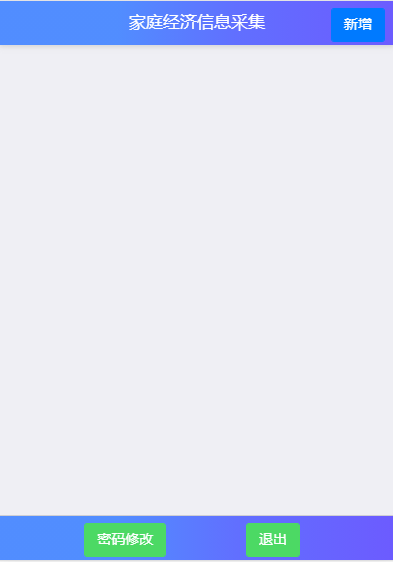 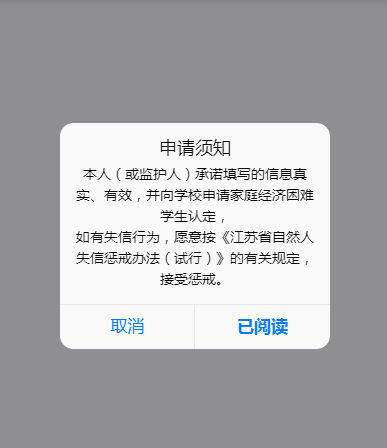 移动端申请资助（4）
基本信息填写、选择本学年的申请信息、学校信息及本人健康情况材料上传（非必选，仅供佐证）。
注：若学生基本信息已经在特困库中登记，学生学校信息系统会自动查询，无需手动输入
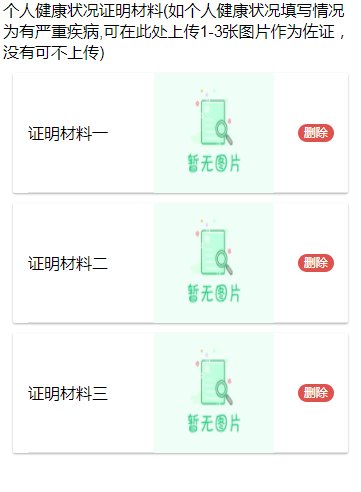 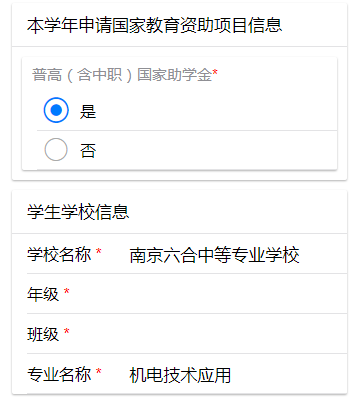 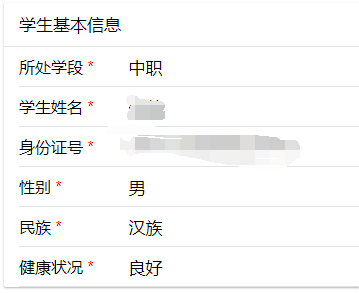 移动端申请资助（5）
学生户籍信息填写，银行卡信息填写（部分学段填写）
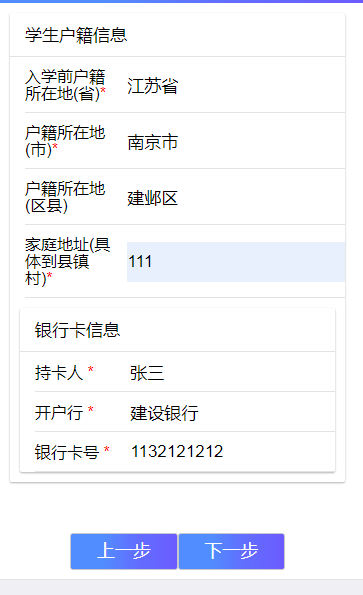 移动端申请资助（6）
填写家庭情况类型信息，5类特殊家庭类型信息来自于系统数据库，无需填写，可修改。
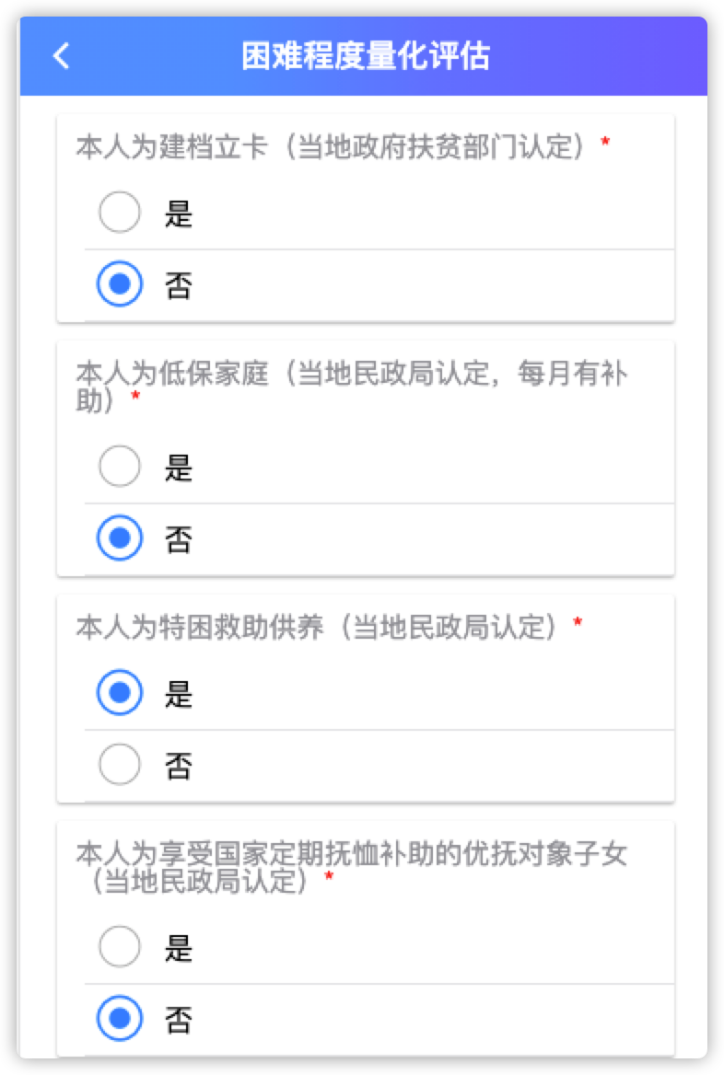 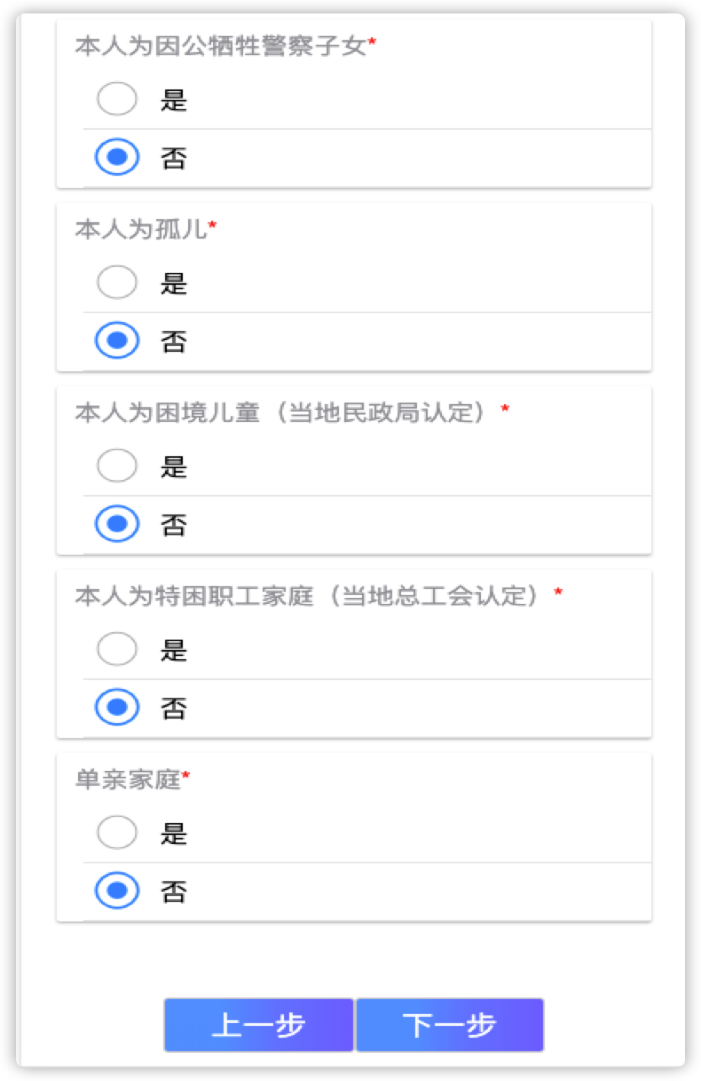 移动端申请资助（7）
填写共同生活的家庭成员信息，联系方式，上传相应的健康证明材料（非必须）
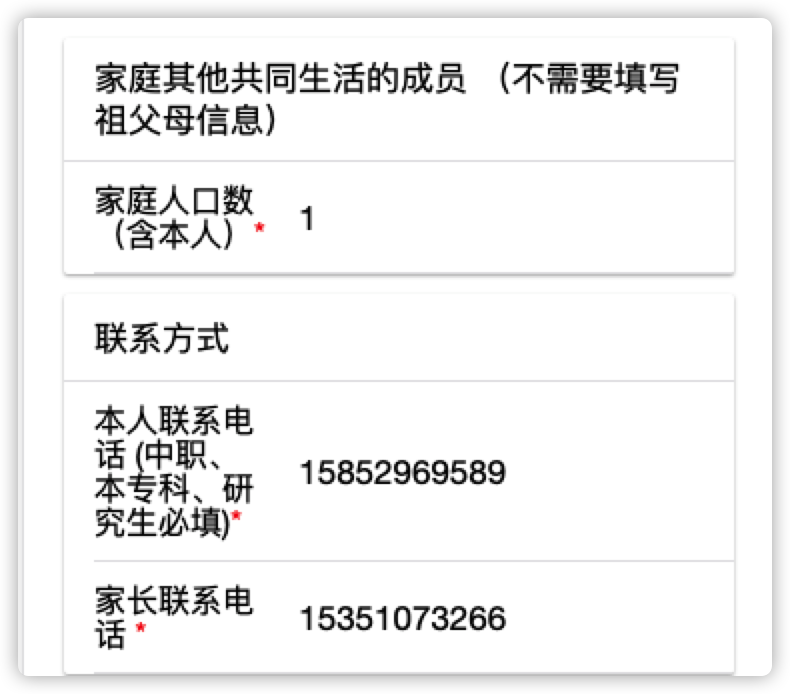 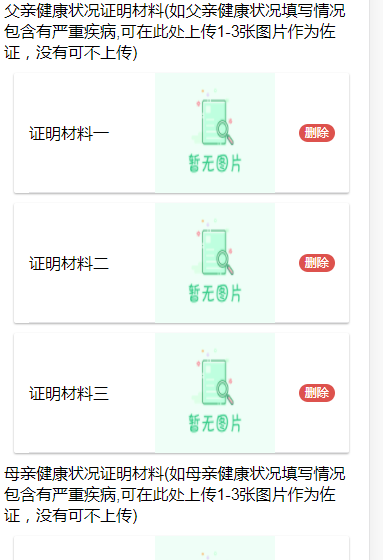 移动端申请资助（8）
填写曾获国家教育资助信息
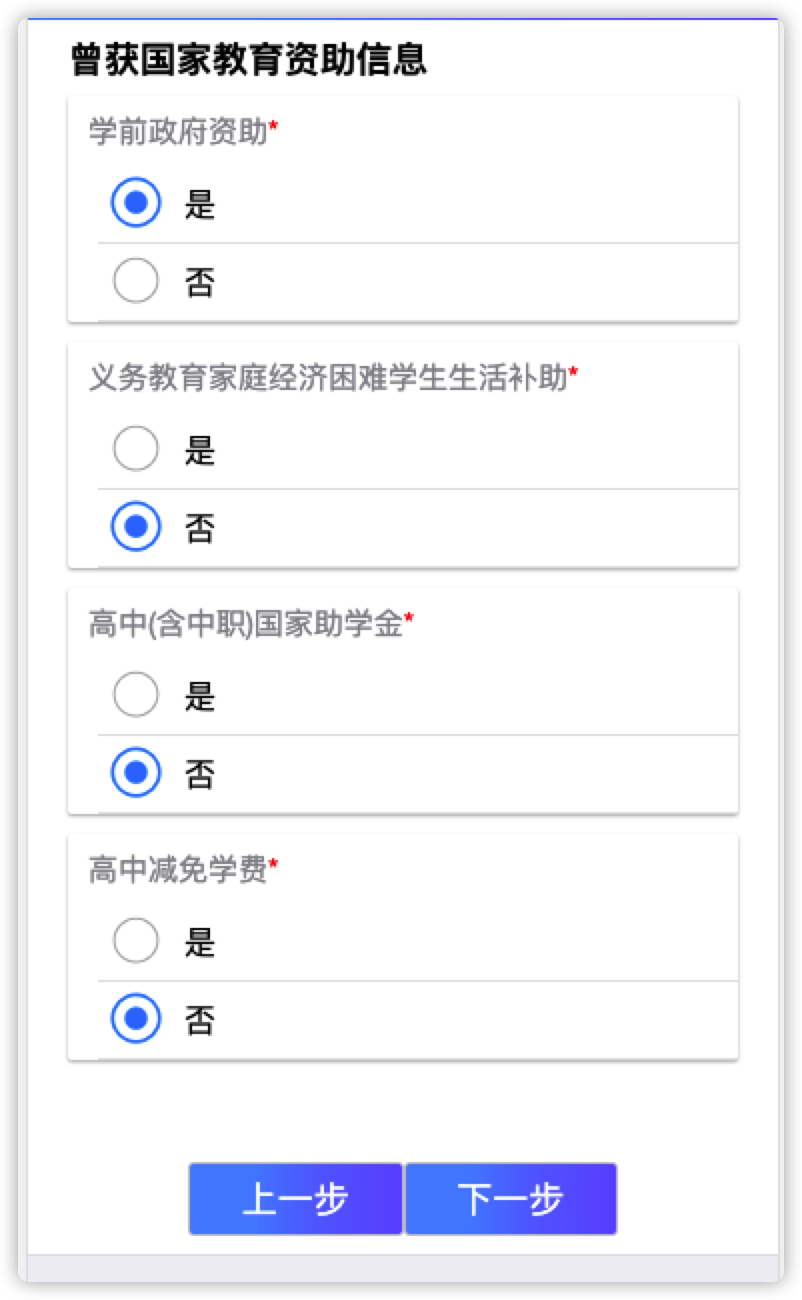 移动端申请资助（9）
填写家庭经济情况：近三年受自然灾害情况，近三年意外损失情况，负债情况，家庭大额支出，家庭收入来源
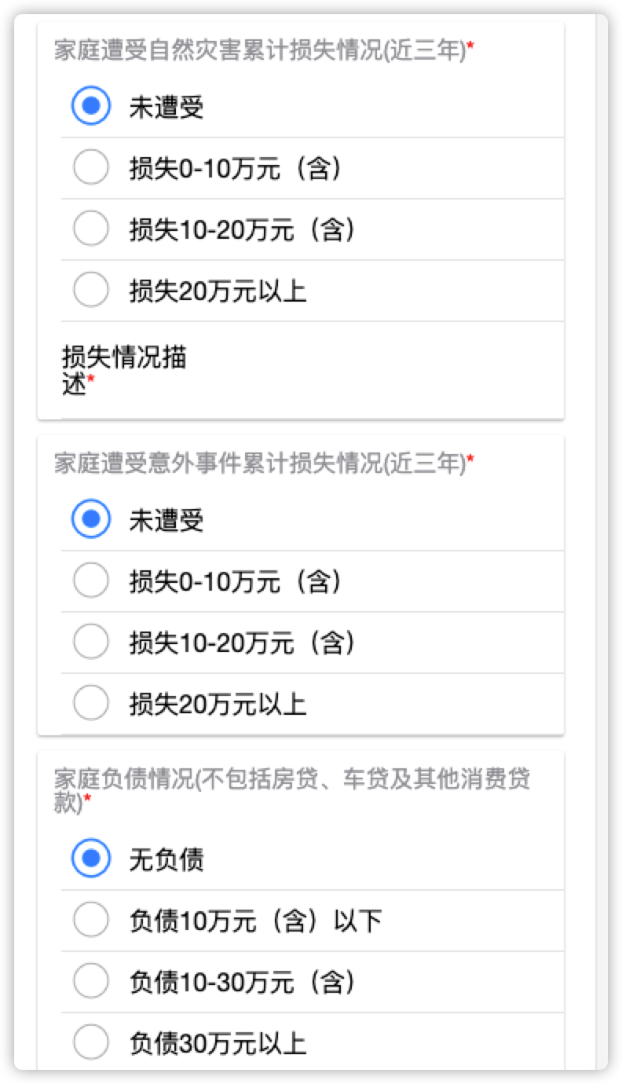 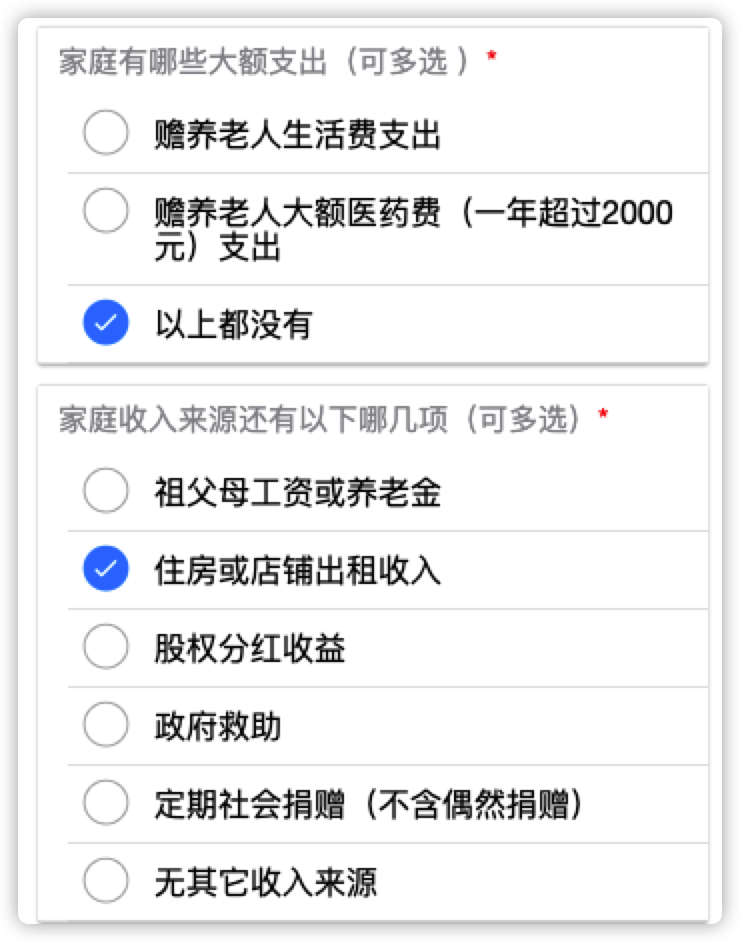 移动端申请资助（10）
填写家庭经济情况：住房情况，车辆情况，其他情况描述及相关证明材料上传（非必填）以及自定义采集信息（存在的情况下）
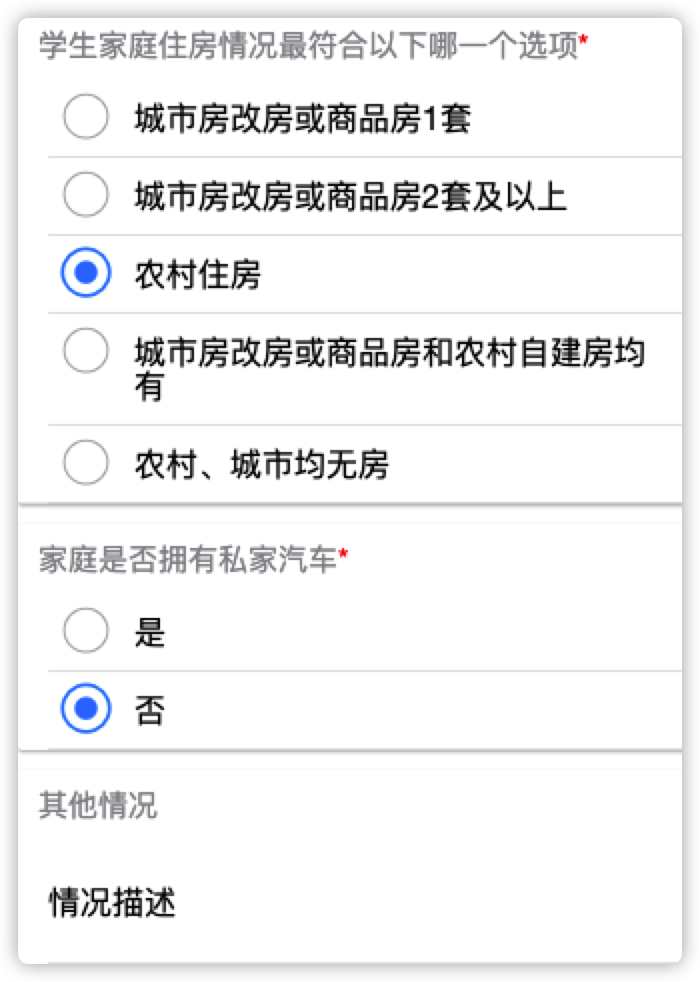 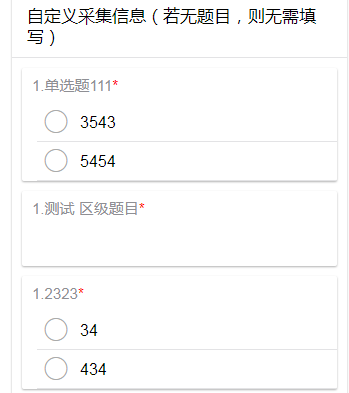 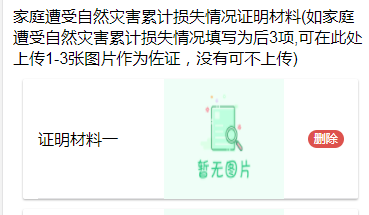 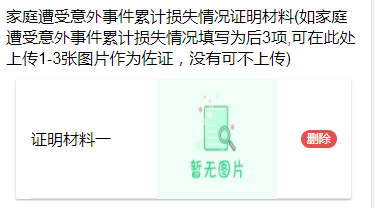 移动端申请资助（11）
填写完成点击保存回到主页，确认信息无误后，在主页点击提交按钮提交申请表。
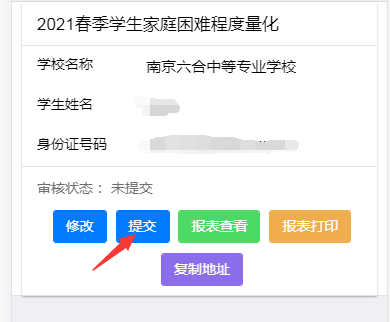 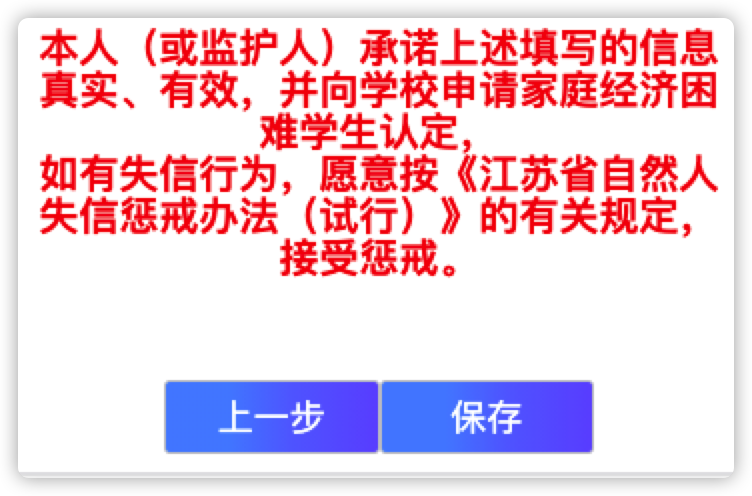 电脑端申请资助-系统设置及前期准备
1、浏览器相关要求
推荐使用谷歌、火狐、QQ浏览器、360浏览器（极速模式）等浏览器。




注：国产浏览器需要切换至极速模式（高速模式）





火狐浏览器需要自己安装flash插件，如出现安装提示，请通过火狐浏览器访问大型门户网站，如腾讯、搜狐、新浪等，均会自动安装flash插件。
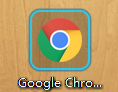 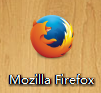 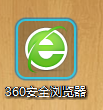 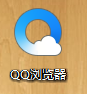 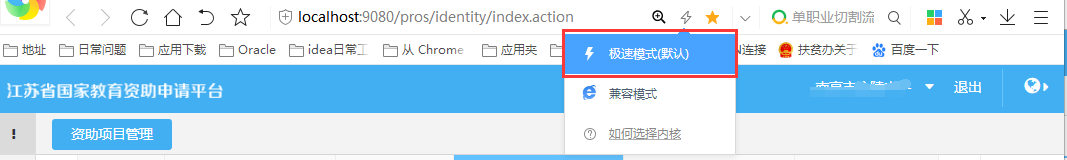 电脑端申请资助（1）
输入学生端地址，回车，在出现的登录页面输入身份证号、密码及验证码，点击登录，进入主页。
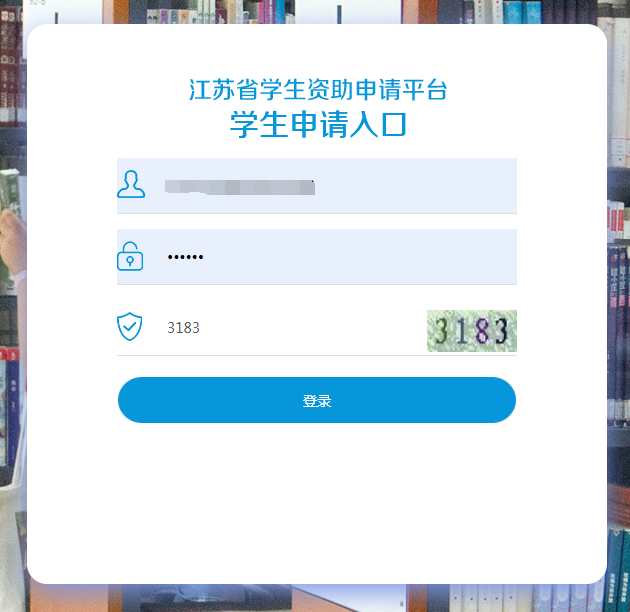 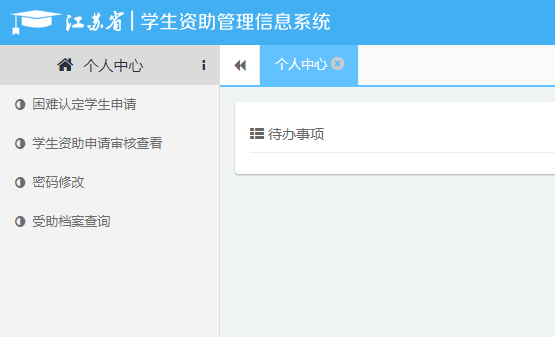 电脑端申请资助（2）
点击【困难认定学生申请】菜单，在出现列表页面点击新增按钮，进入信息填写页面。
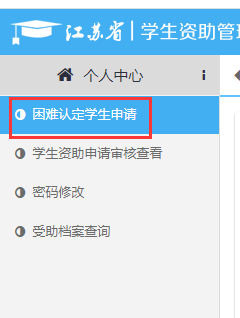 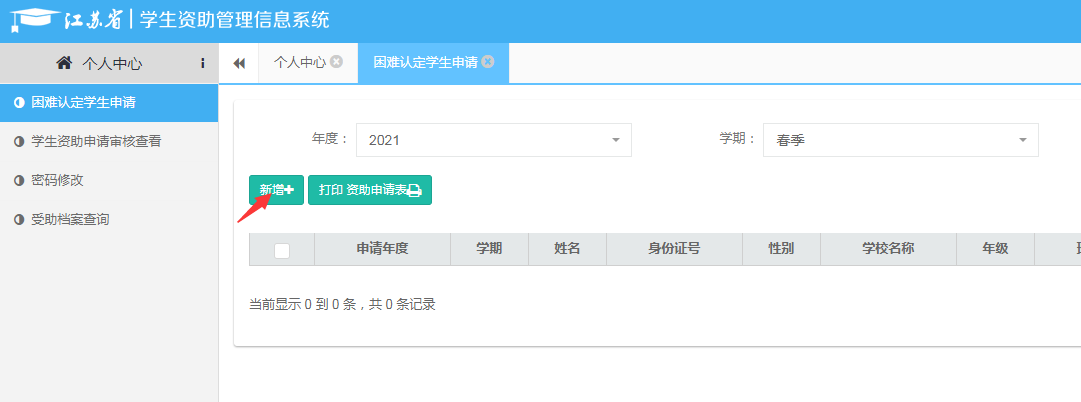 电脑端申请资助（3）
基本信息填写、选择本学年的申请信息、学校信息及本人健康情况材料上传（非必选，仅供佐证）。
注：若学生基本信息已经在特困库中登记，学生学校信息系统会自动查询，无需手动输入
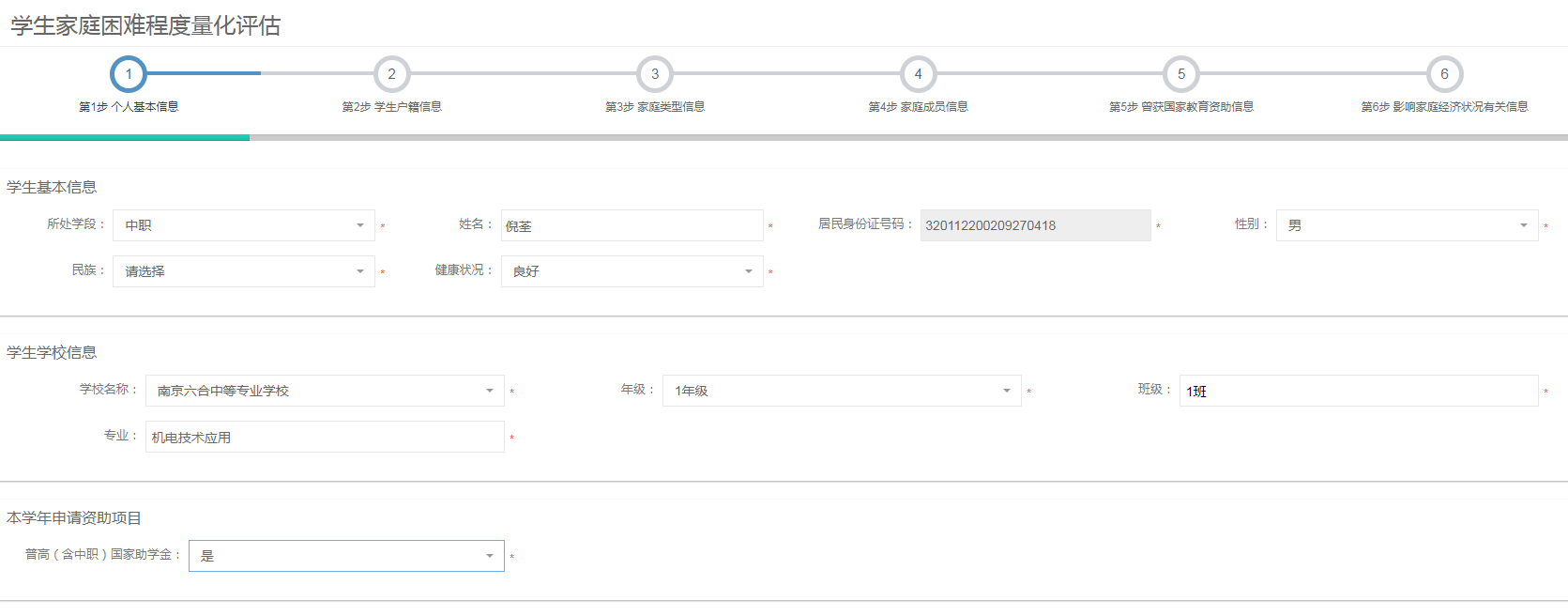 电脑端申请资助（4）
学生户籍信息填写，银行卡信息填写（部分学段填写）
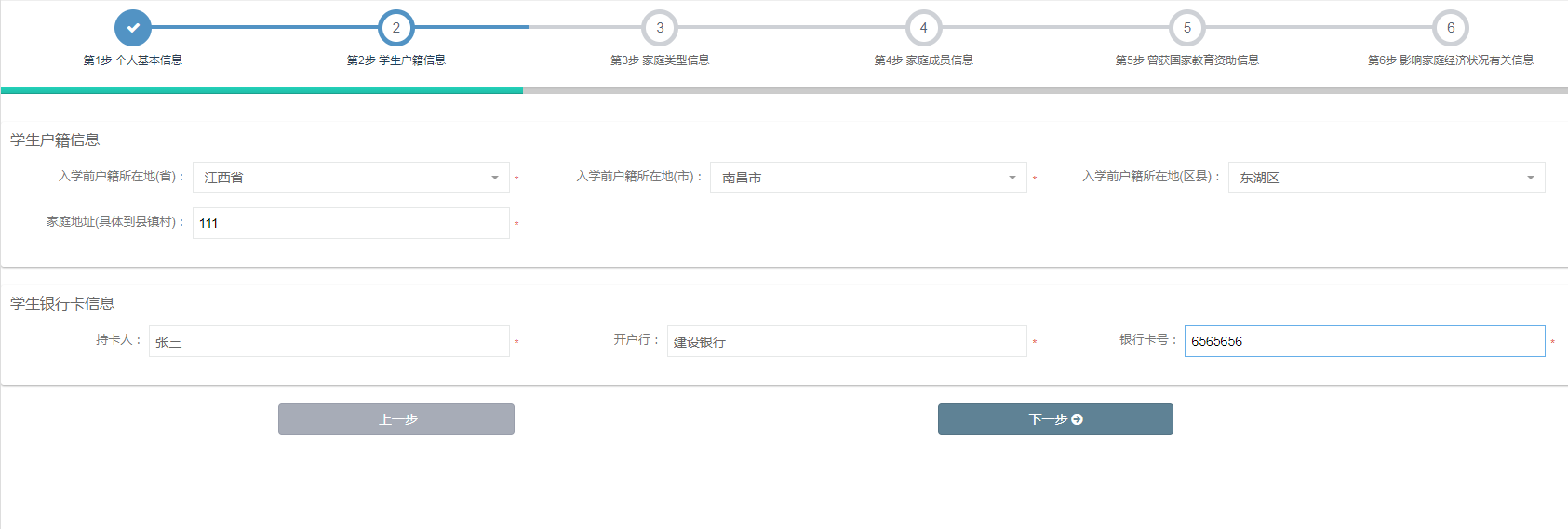 电脑端申请资助（5）
填写家庭情况类型信息，5类特殊家庭类型信息来自于系统数据库，无需填写，可修改。
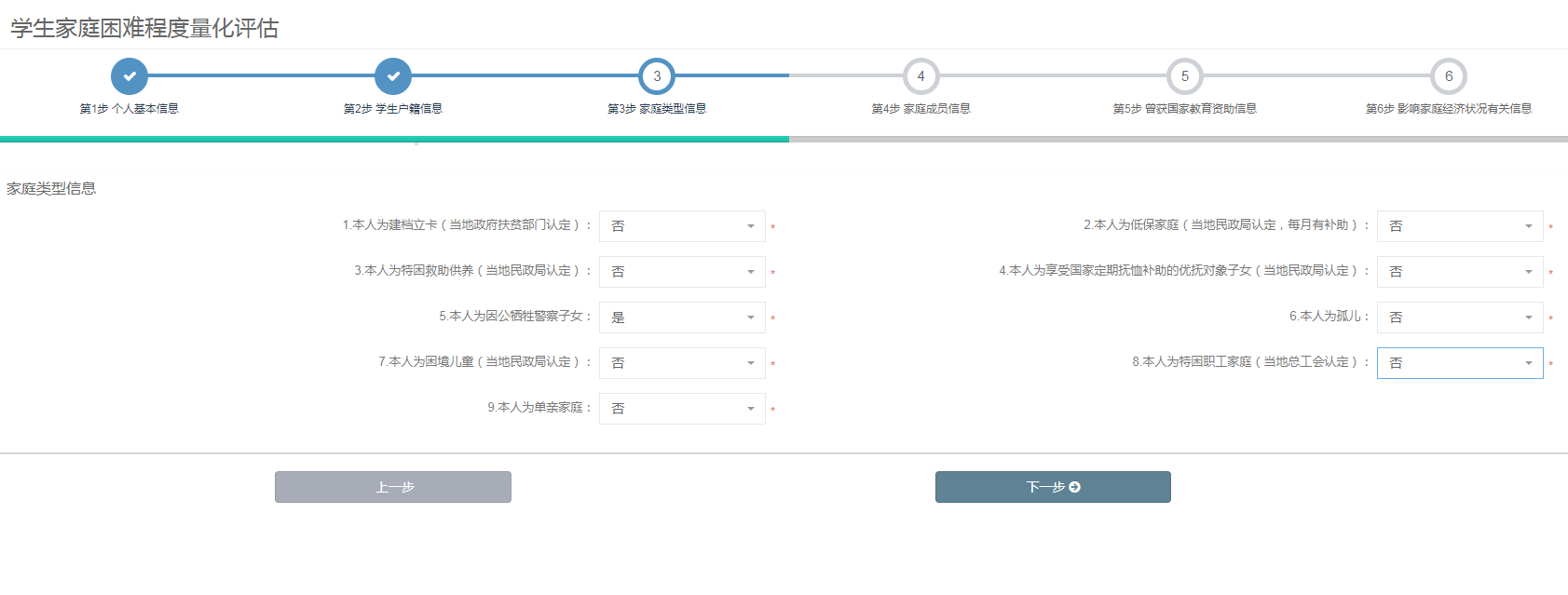 电脑端申请资助（6）
填写共同生活的家庭成员信息，联系方式，上传相应的健康证明材料（非必须）
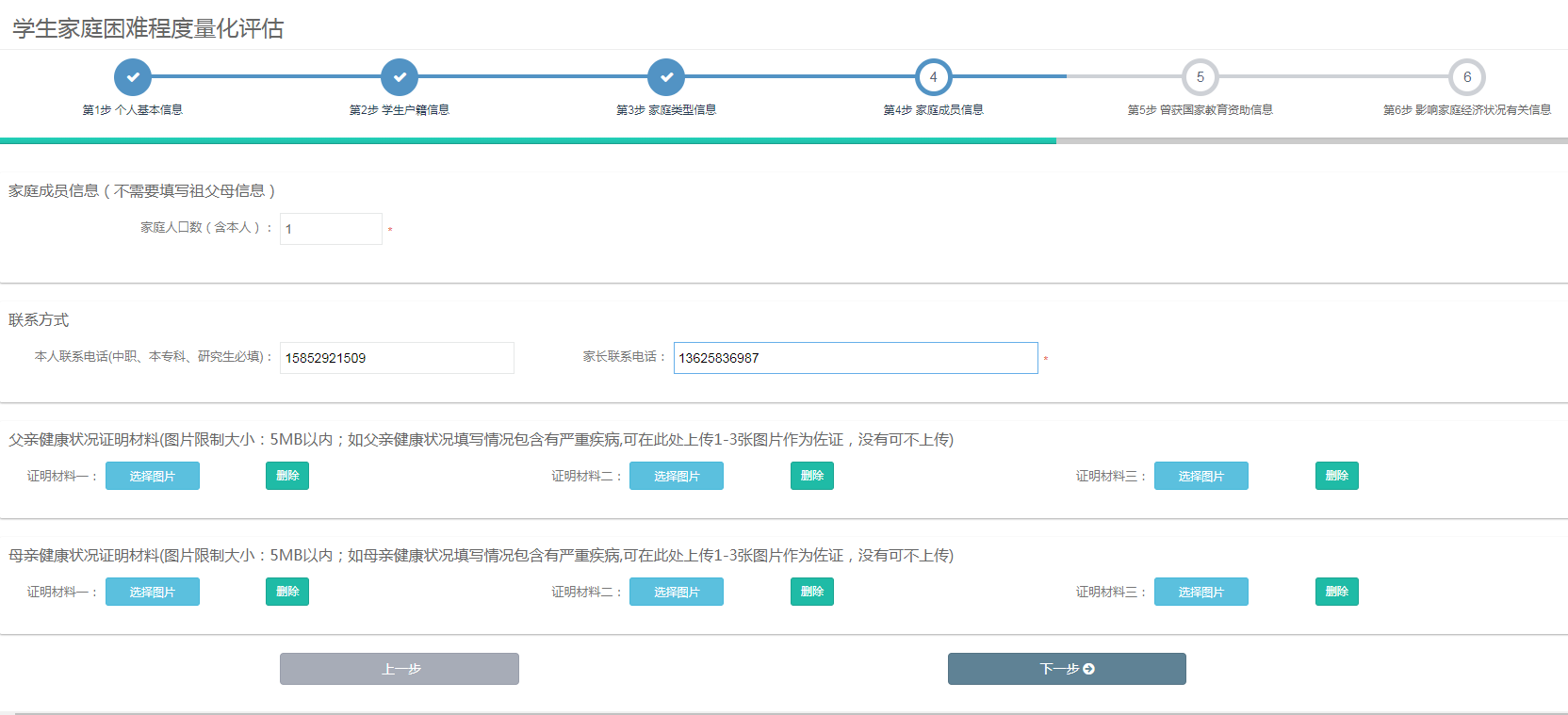 电脑端申请资助（7）
填写曾获国家教育资助信息
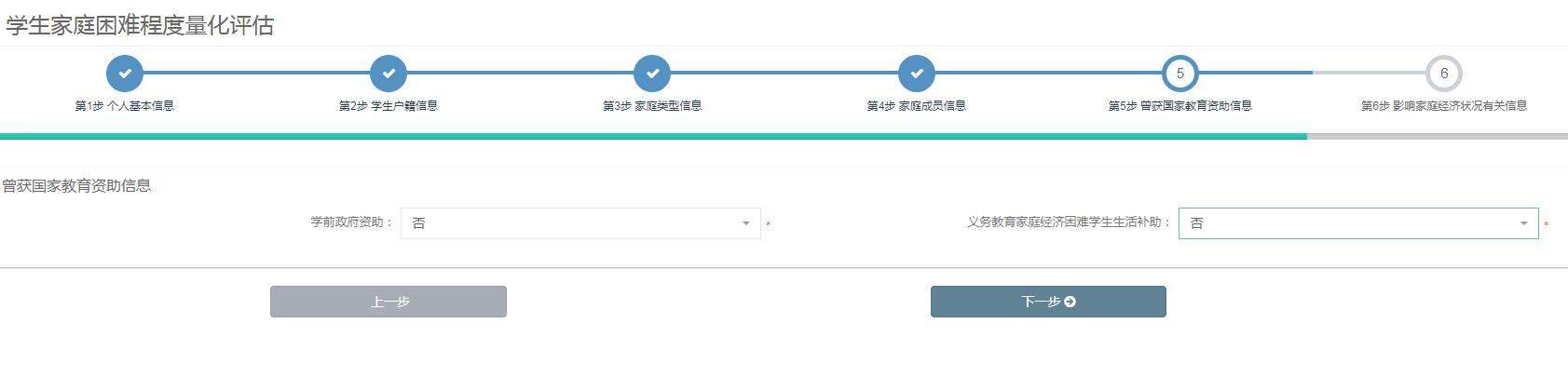 电脑端申请资助（8）
填写家庭经济情况：近三年受自然灾害情况，近三年意外损失情况，负债情况，家庭大额支出，家庭收入来源
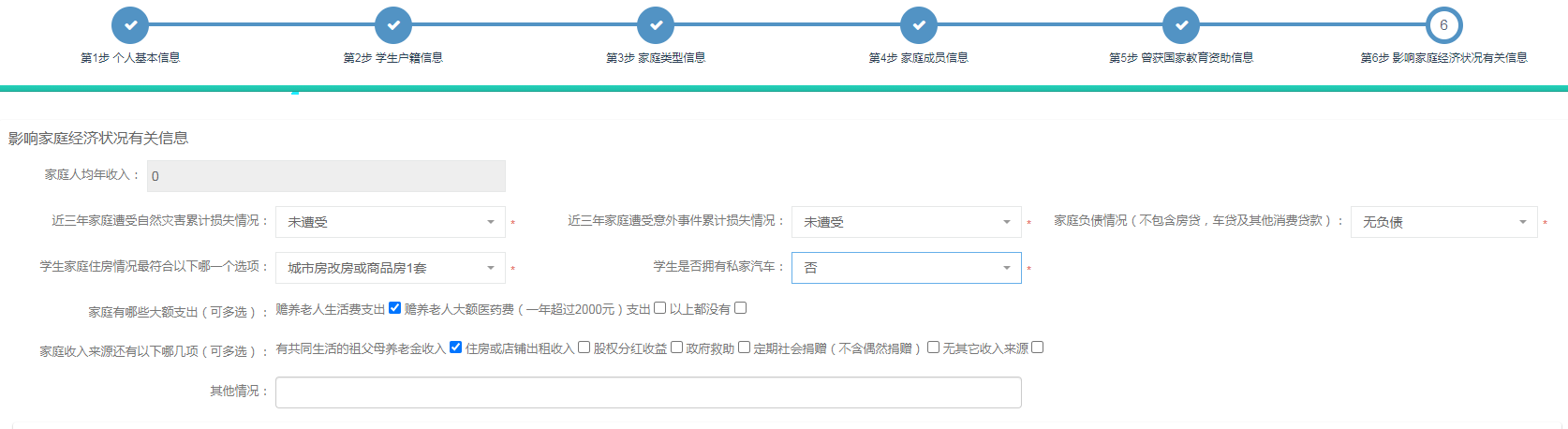 电脑端申请资助（9）
填写家庭经济情况：住房情况，车辆情况，其他情况描述及相关证明材料上传（非必填）以及自定义采集信息（存在的情况下）
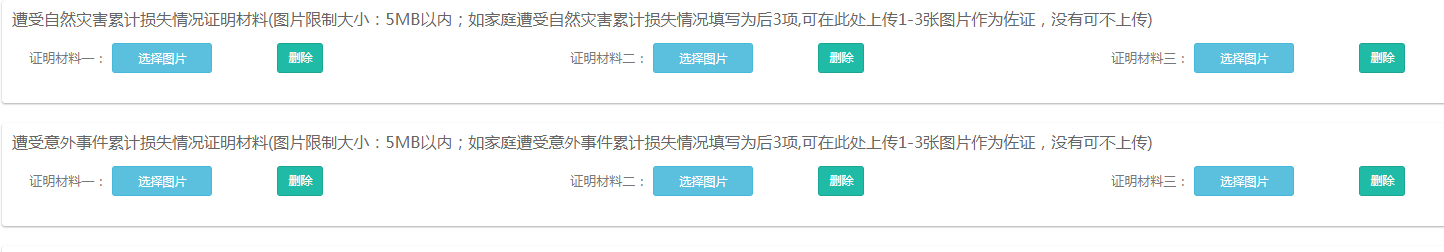 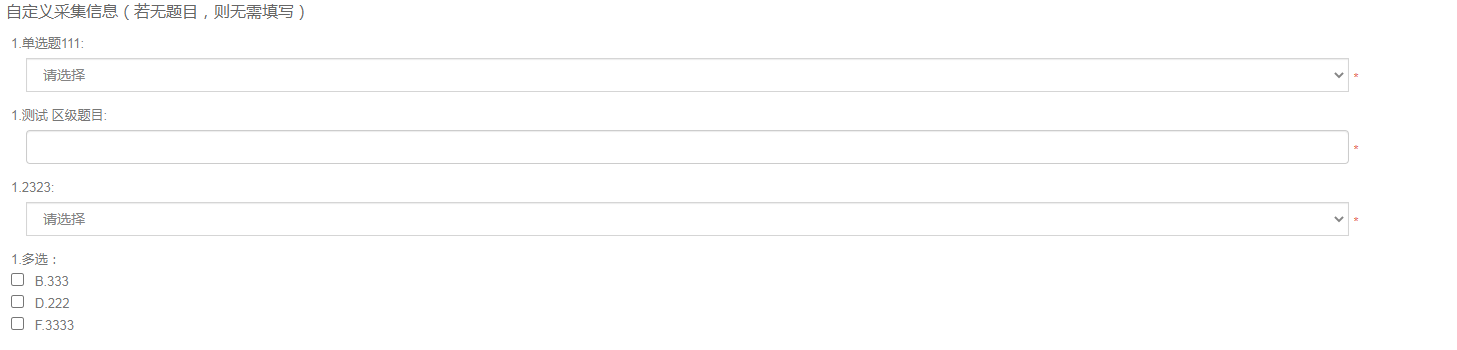 电脑端申请资助（10）
填写完成点击保存回到列表页，确认信息无误后，在列表页勾线数据，点击提交按钮提交申请表。
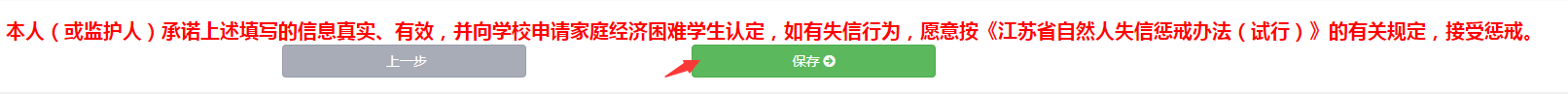 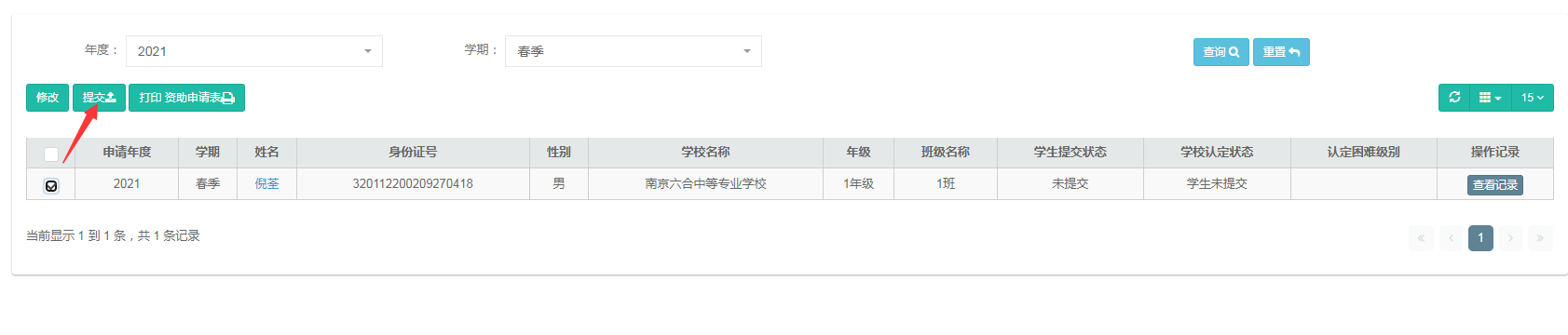 电脑端申请资助（11）
密码修改：
点击【密码修改】菜单，在弹出的页面中填写密码修改信息，修改密码。
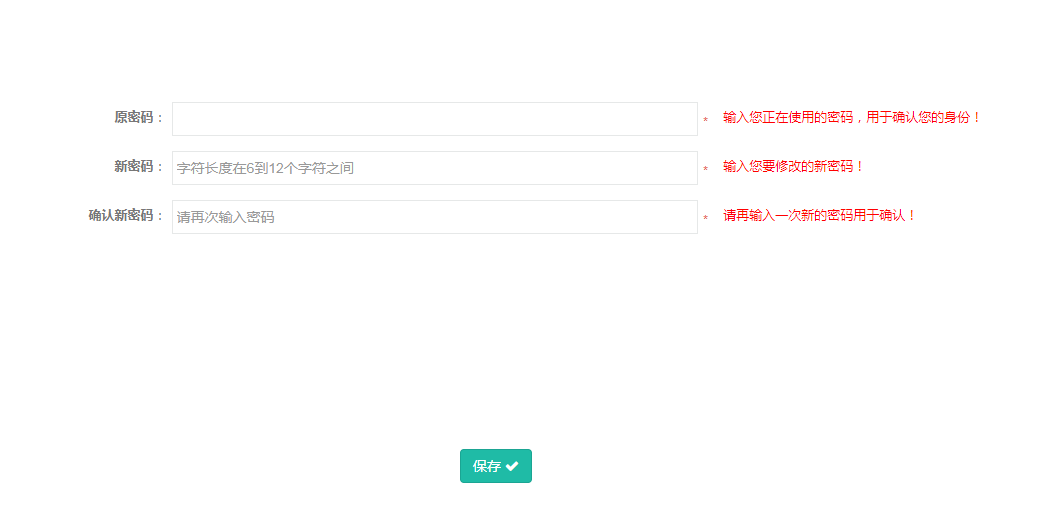 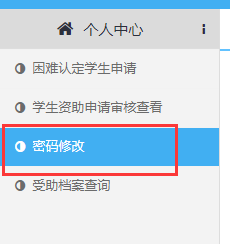